MUKAVEMET
                       

Yrd. Doç. Dr. Özgür DEMİR
2. HAFTA
GERİLME ANALİZİ
İÇ YÜKLER (KUVVETLER)
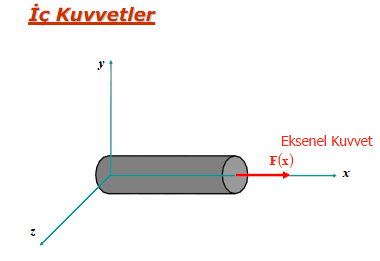 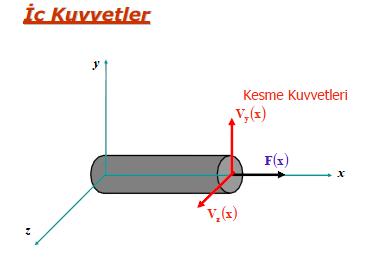 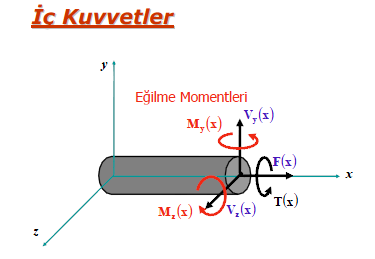 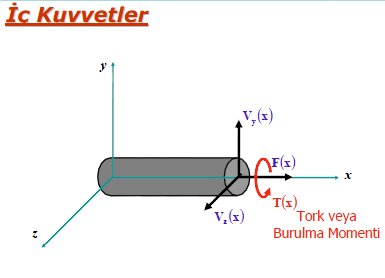 ZORLAMA ÇEŞİTLERİ
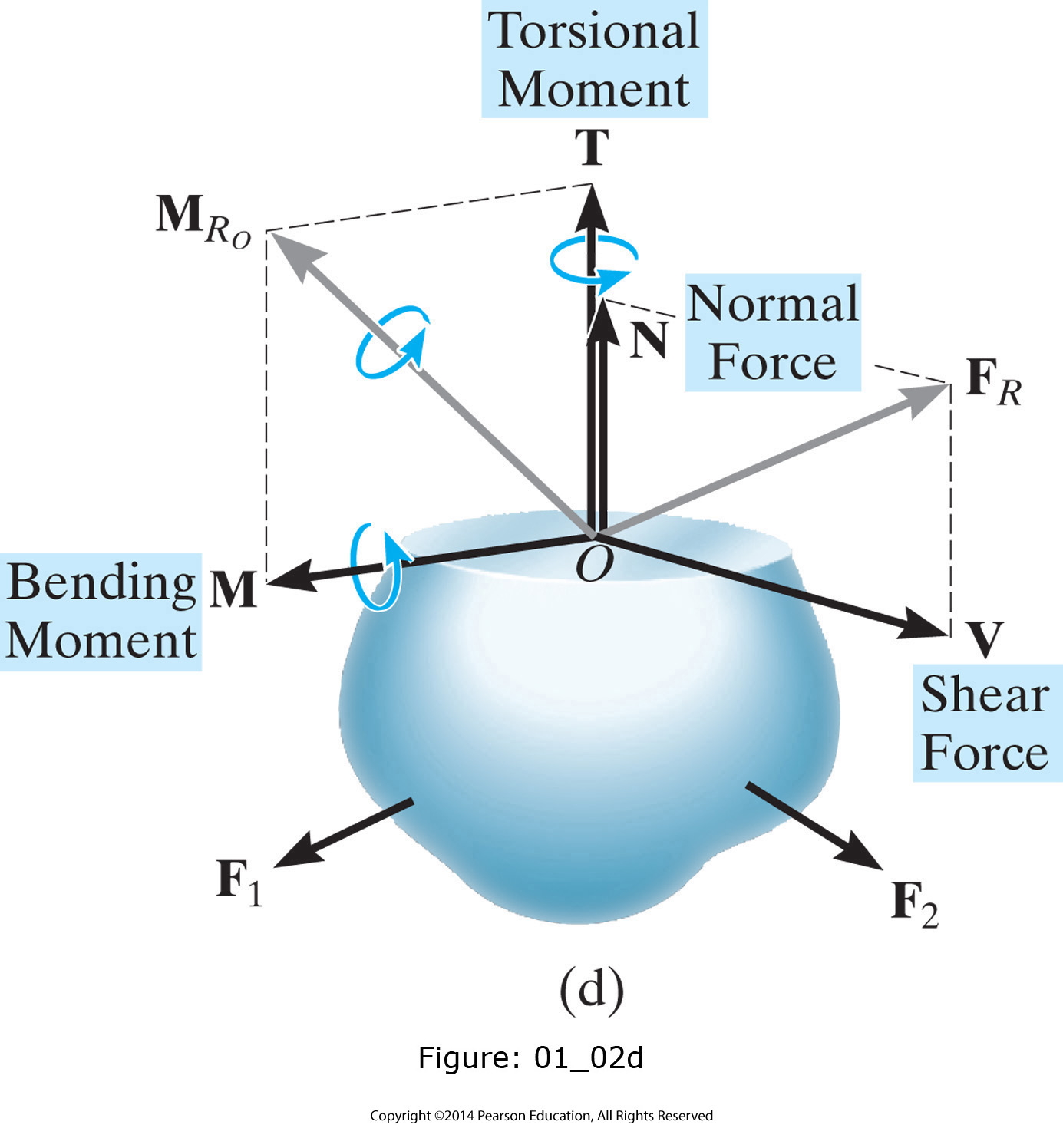 1-Normal kuvvet (N): Kuvvet vektörünün kesit normali üzerindeki bileşenidir.
	2-Kesme kuvveti (V): Kuvvet vektörünün kesit düzlemi üzerindeki bileşenidir.
	3-Eğilme momenti (Me): Moment vektörünün kesit düzlemi üzerindeki bileşenidir.
	4-Burulma momenti(Mb): Moment vektörünün kesit normali üzerindeki bileşenidir.
ZORLAMA ÇEŞİTLERİNİN YÖNLERİNE GÖRE İŞARETLENMESİ
1-NORMAL KUVVET

a) Çekme kuvveti (+)



b) Basma kuvveti (-)
N(+)
N(-)
2-KESME KUVVETİ
V(+)
V(-)
3-EĞİLME MOMENTİ
Me(+)
Me(+)
Me(-)
Me(-)
4-BURULMA MOMENTİ
Mb(+)
Mb(-)
1.Eksenel Yükleme-Normal Gerilme
NORMAL KUVVET: Bir çubuk yalnızca ekseni doğrultusundaki dış kuvvetlerin yani çekme ya da basınç kuvvetlerinin etkisindeyse kesitlerde meydana gelen iç kuvvete Normal Kuvvet, probleme normal kuvvet hali denir.
NORMAL GERİLME
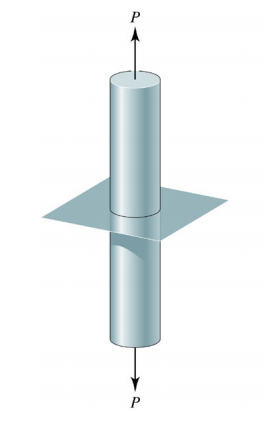 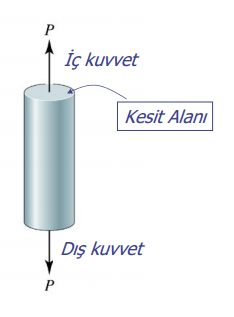 Kestikten sonra üst kısmı atarsak, kesilen parçada dengeyi sağlayan İÇ KUVVETTİR.
NORMAL GERİLME
Bu durumda P kuvveti kesit alanında yayılı iç kuvvetlerin bir bileşkesidir. Bu yayılı kuvvetlerin yoğunluğu (gücü) birim alana düşen kuvvete eşittir. Çubuğun kırılıp kırılmaması birim alana düşen kuvvete bağlıdır. 

Birim alana düşen kuvvete bu kesitteki GERİLME denir. Sigma (σ) ile gösterilir.
NORMAL GERİLME
Burada gerilme, kesitte dağılı iç kuvvetlerin kesit alanına bölünmesiyle elde edilir. Ortalama bir değerdir. Bu kesitteki herhangi bir noktadaki gerilme değildir. Herhangi bir noktadaki gerilme değerini bulmak için;
GERİLME
NORMAL GERİLME
A alanı sonsuz küçük ∆A ya doğru giderken gerilme;
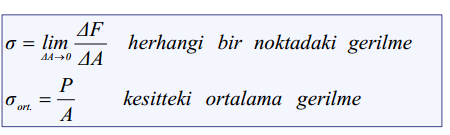 Sonuç olarak her bir küçük alan olan ∆A üzerine etki eden kuvvet ∆F= σ.∆A’dır.
GERİLME
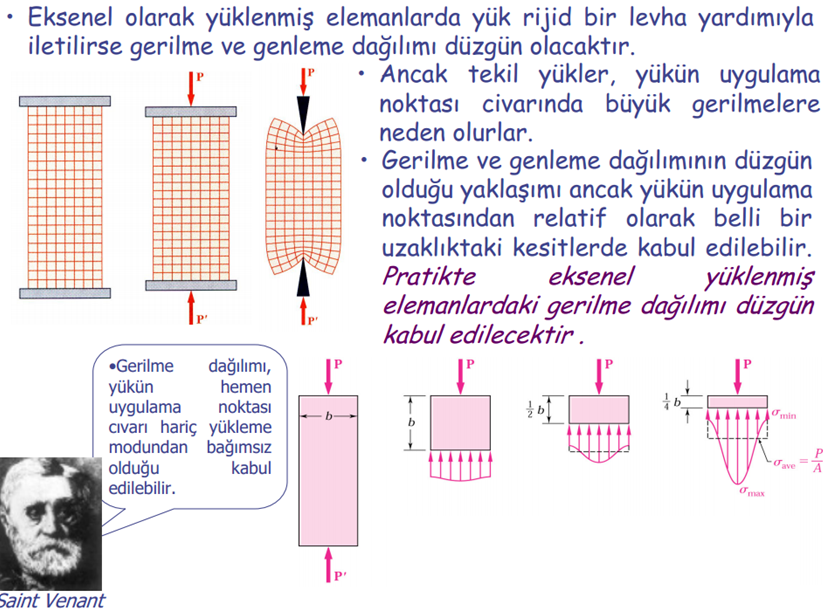 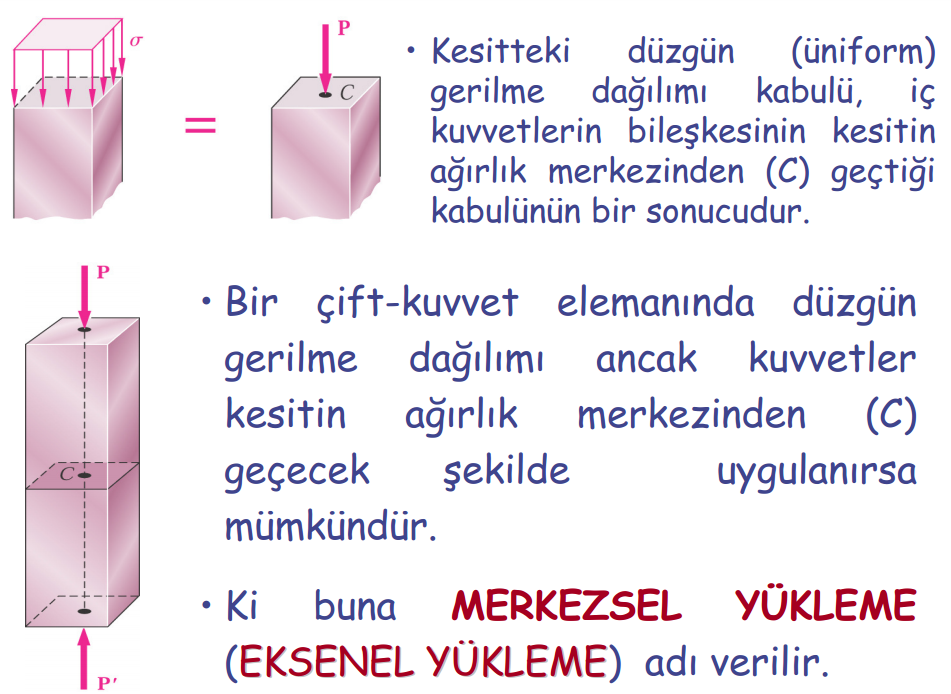 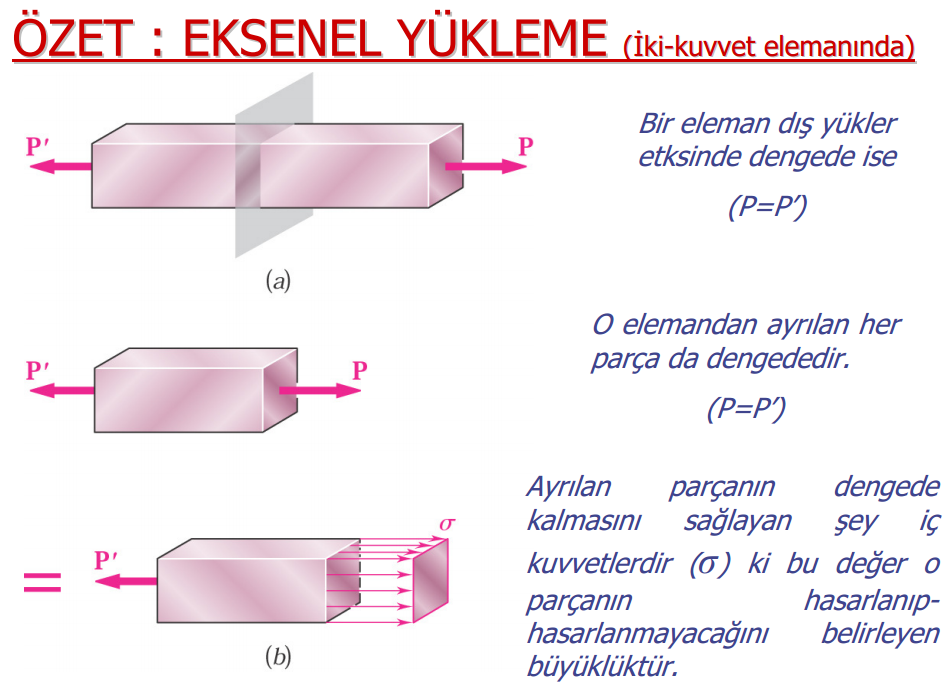 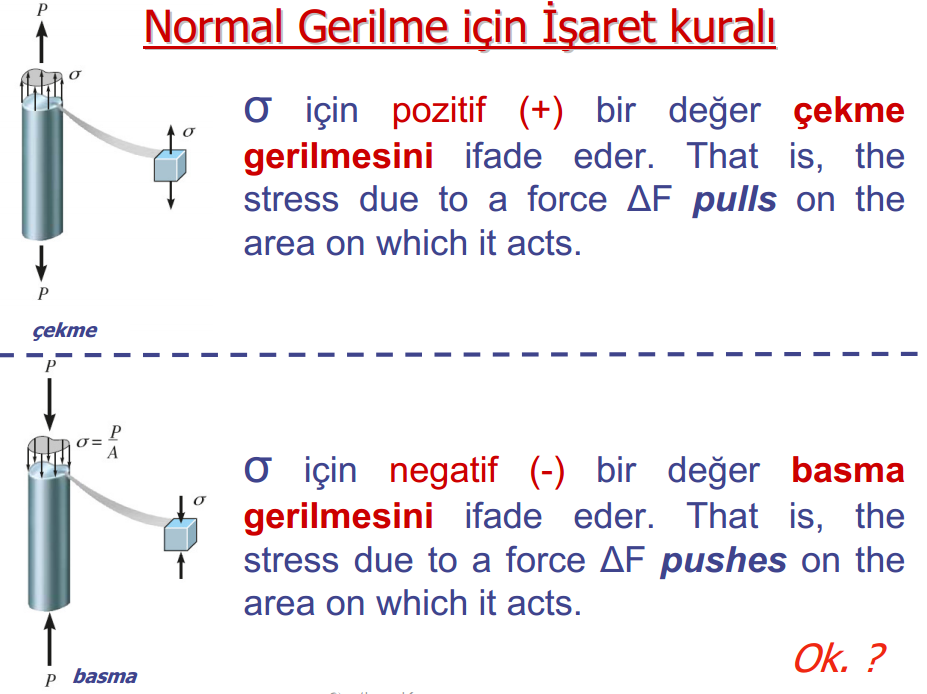 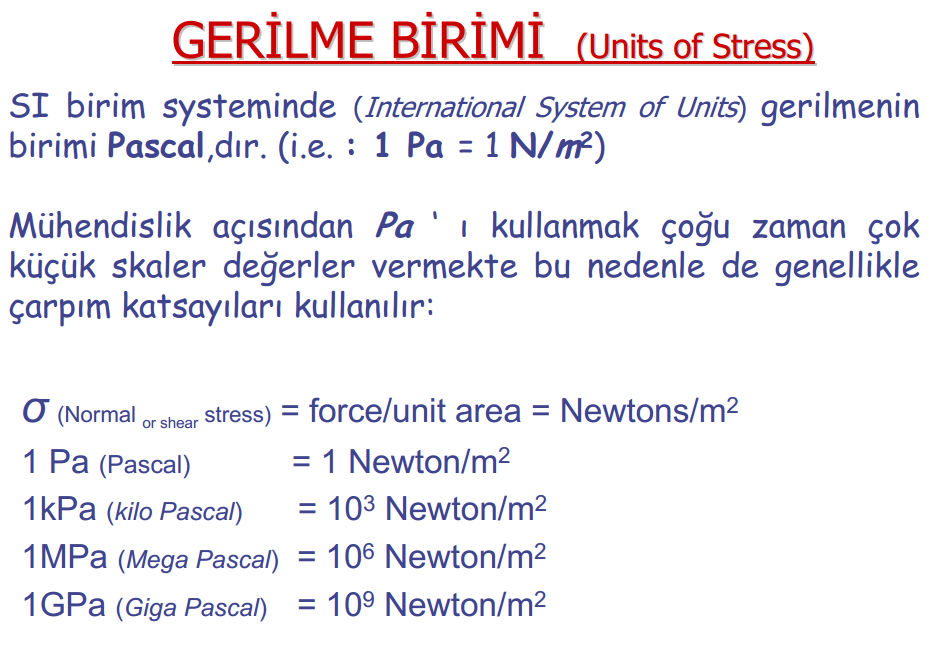 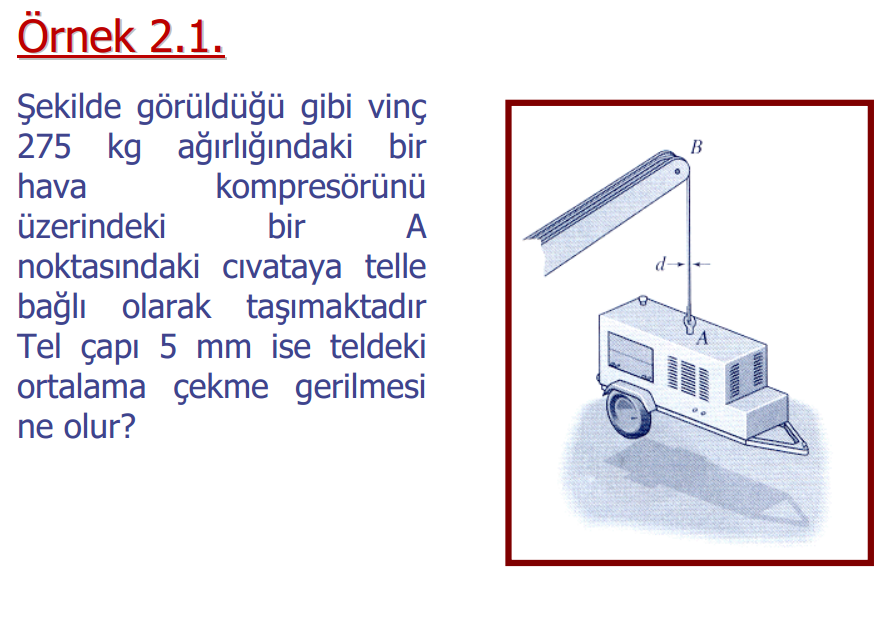 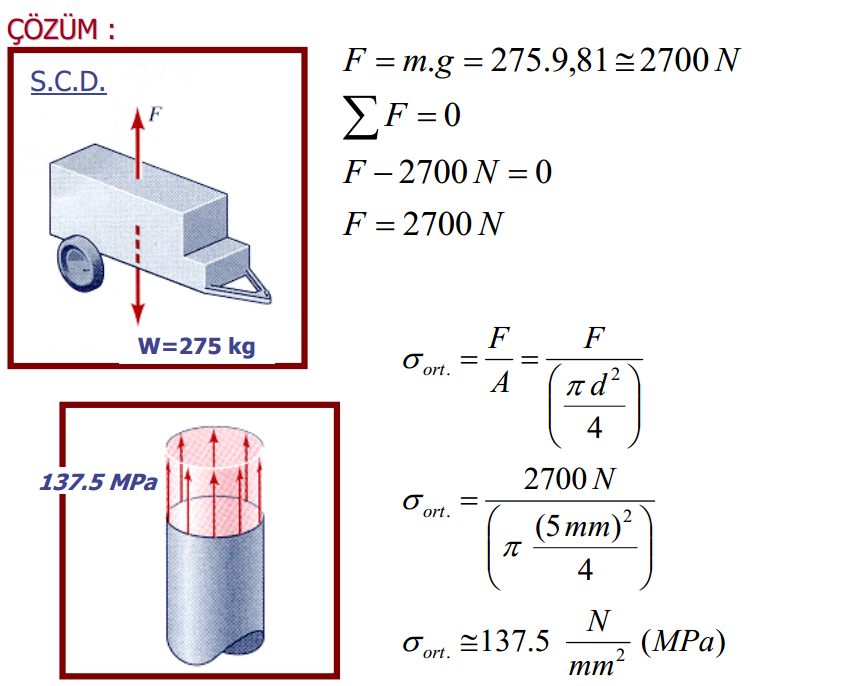 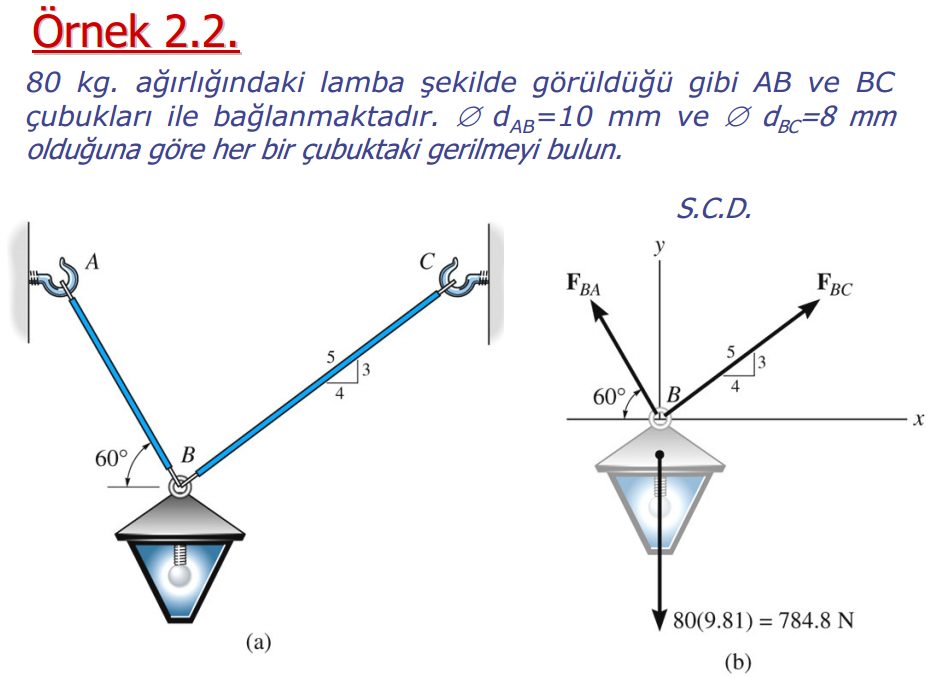 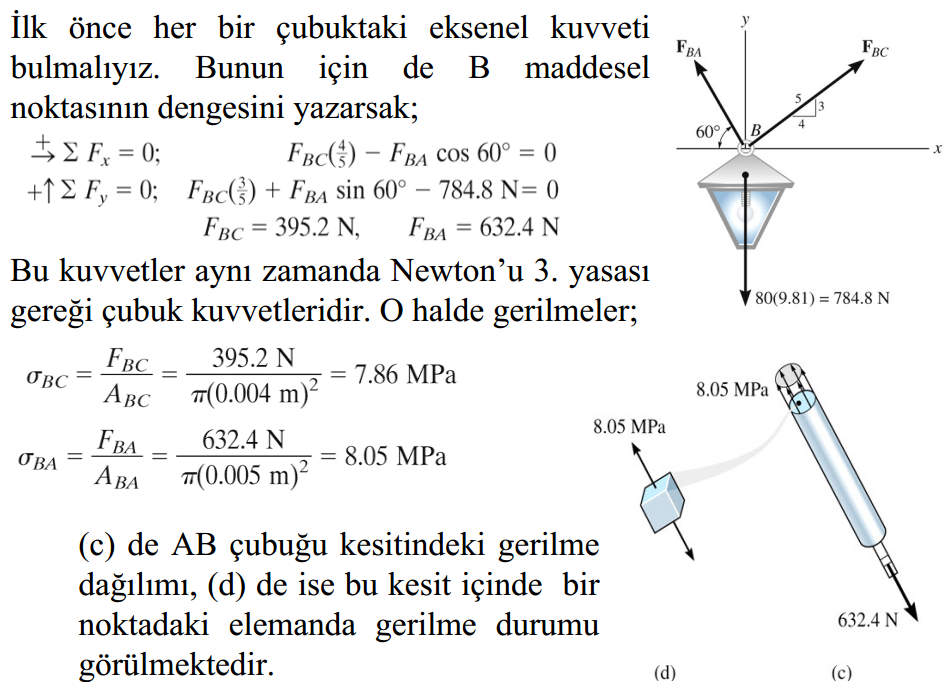 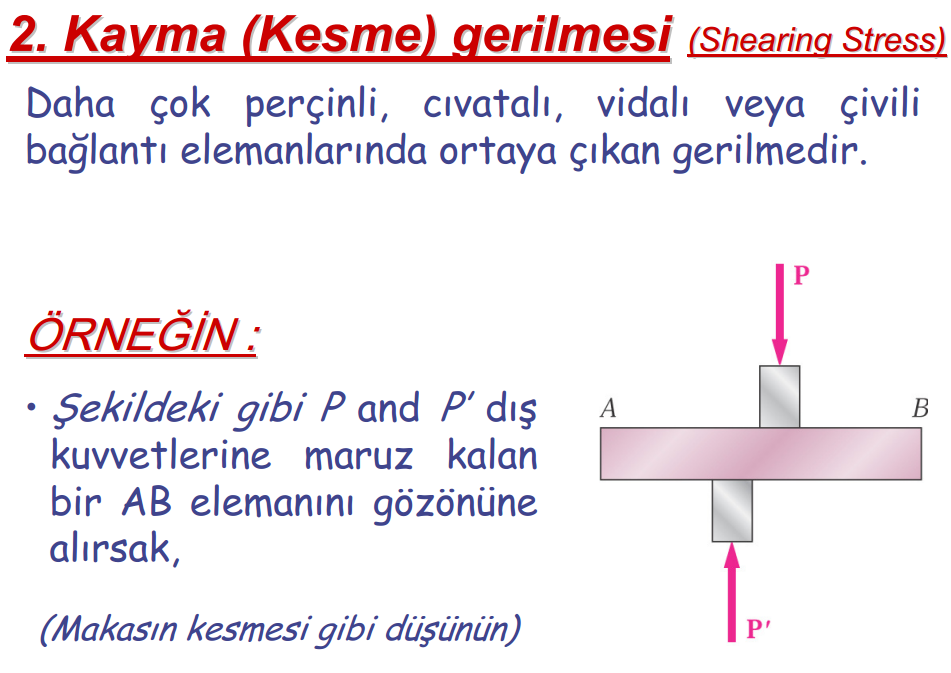 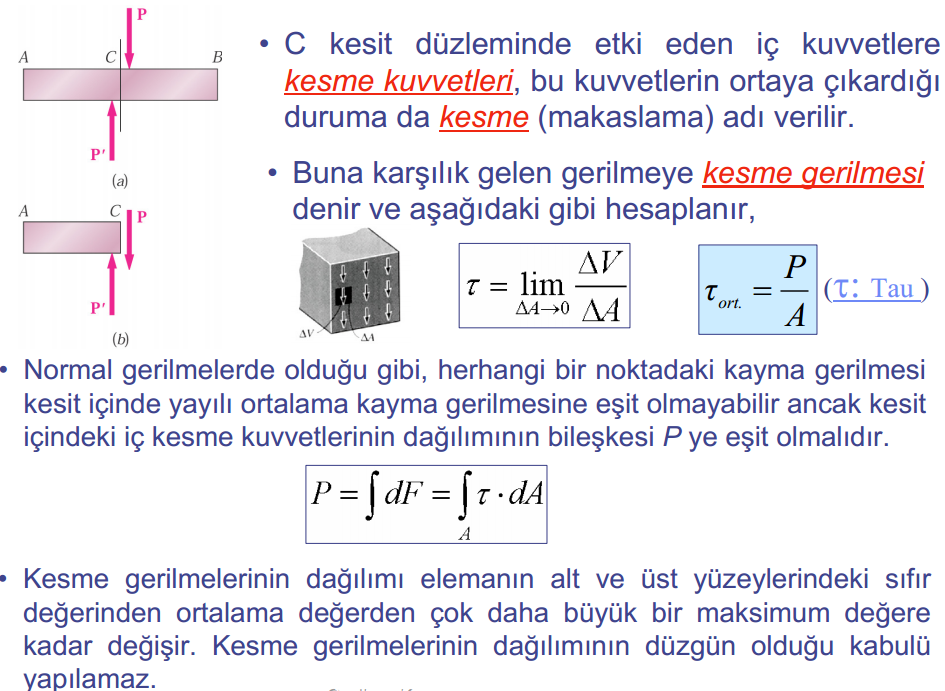 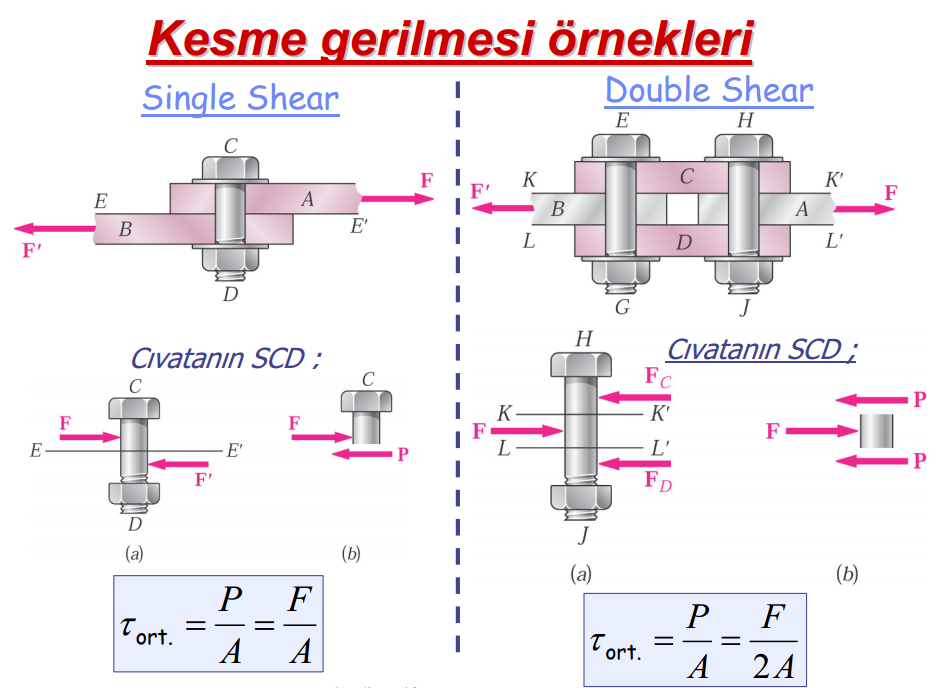 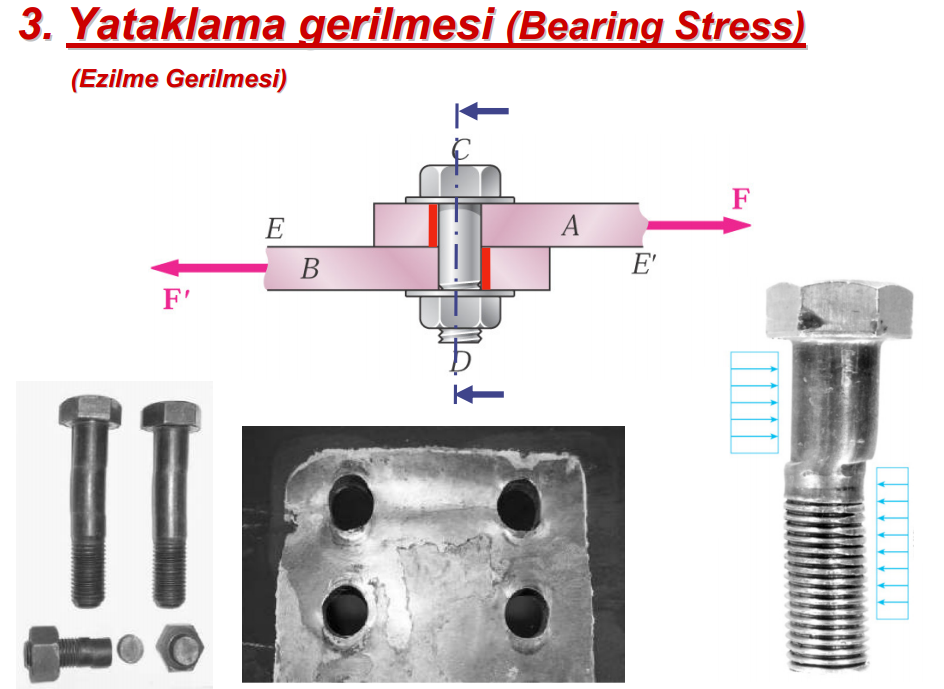 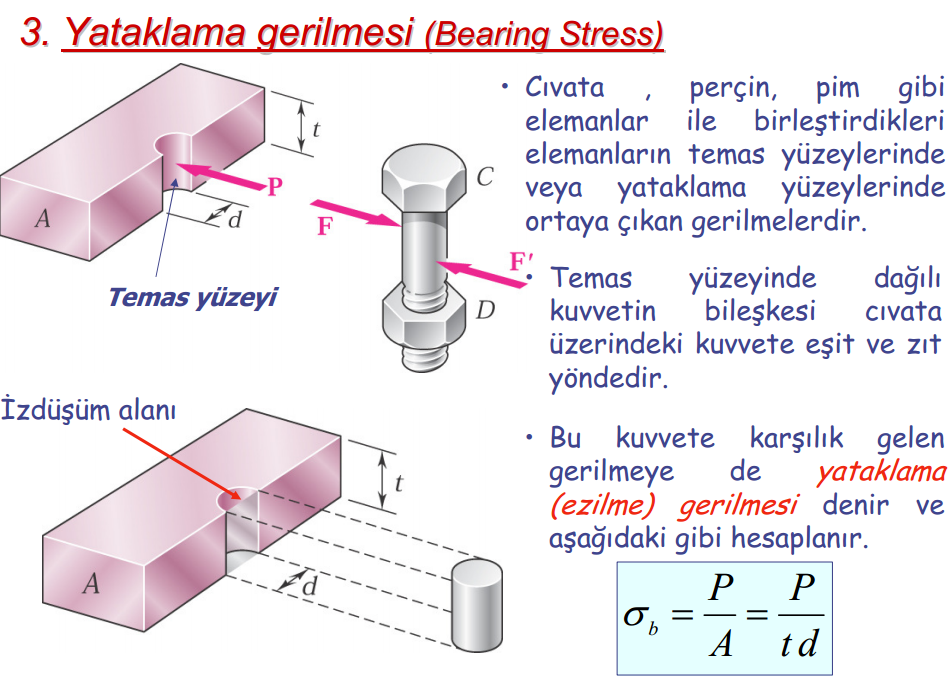 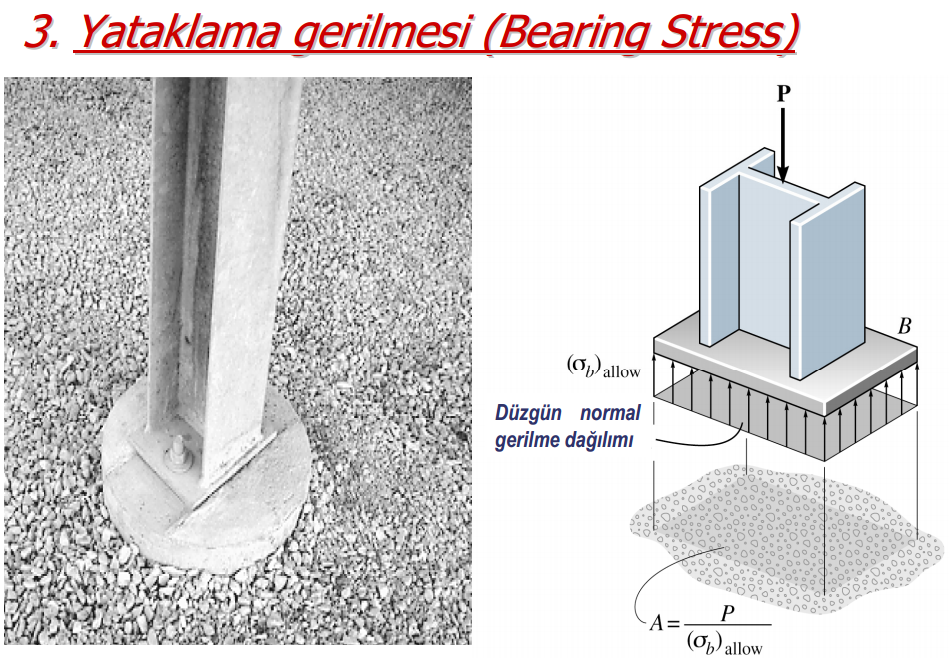 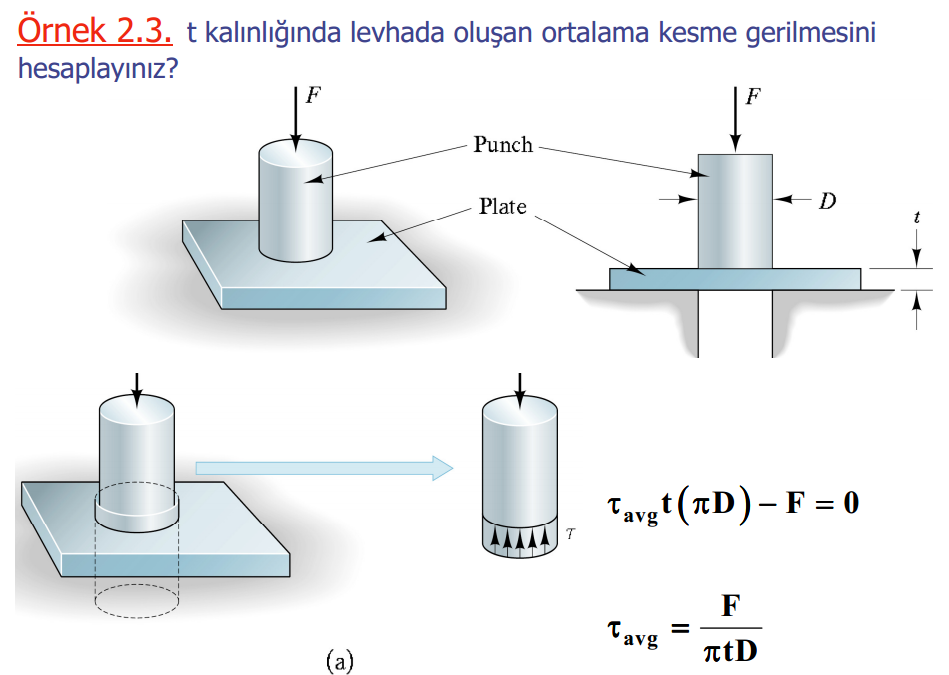 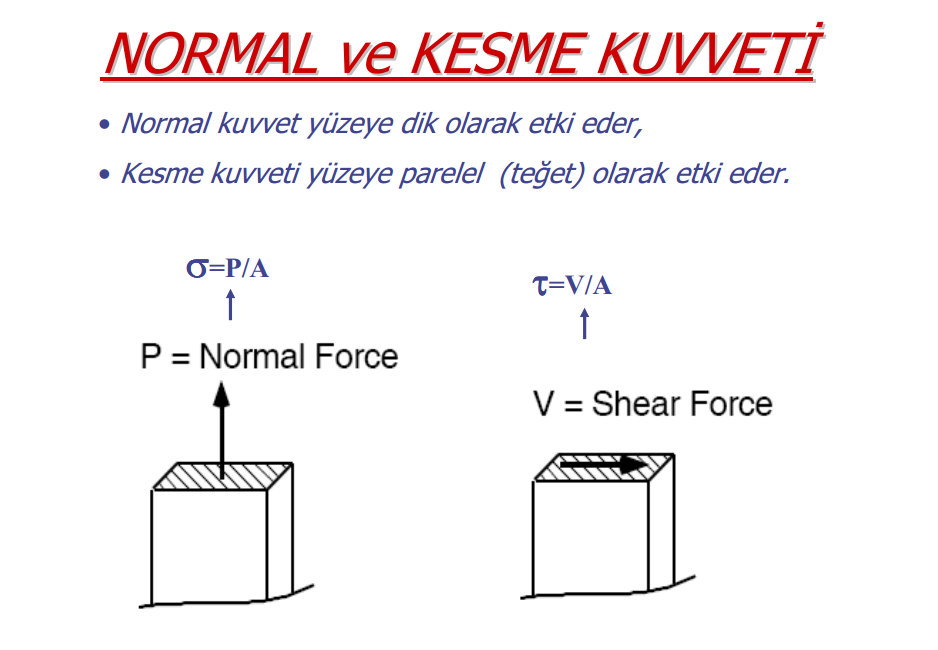 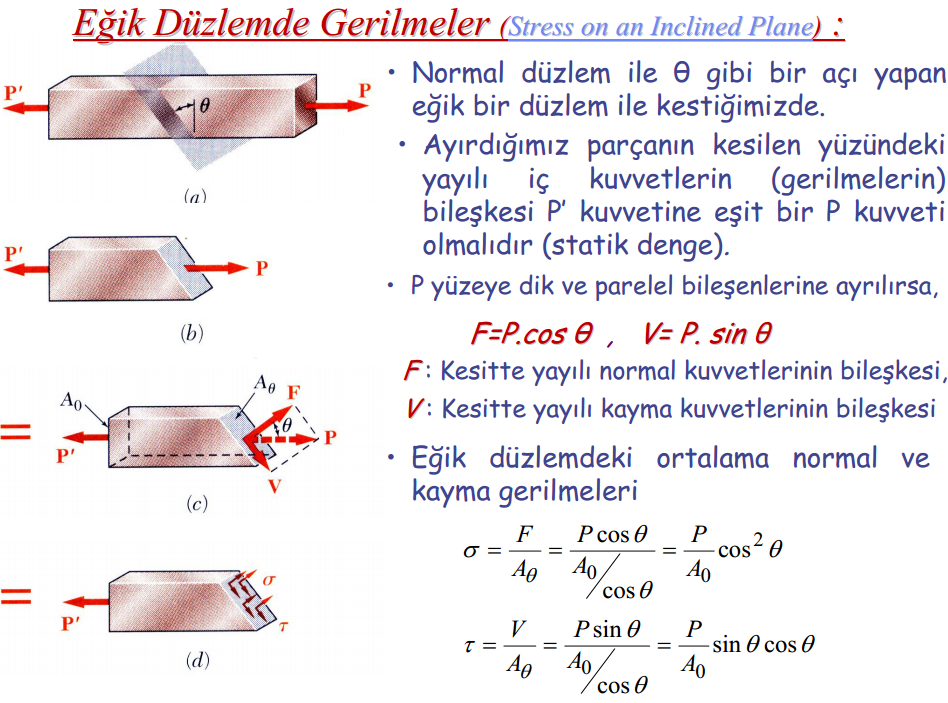 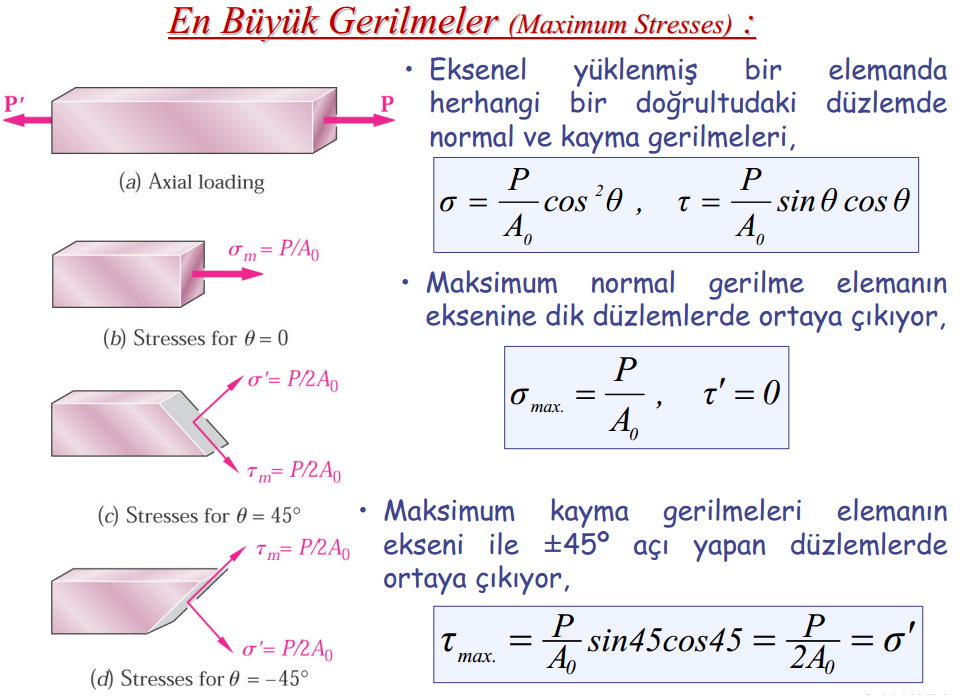 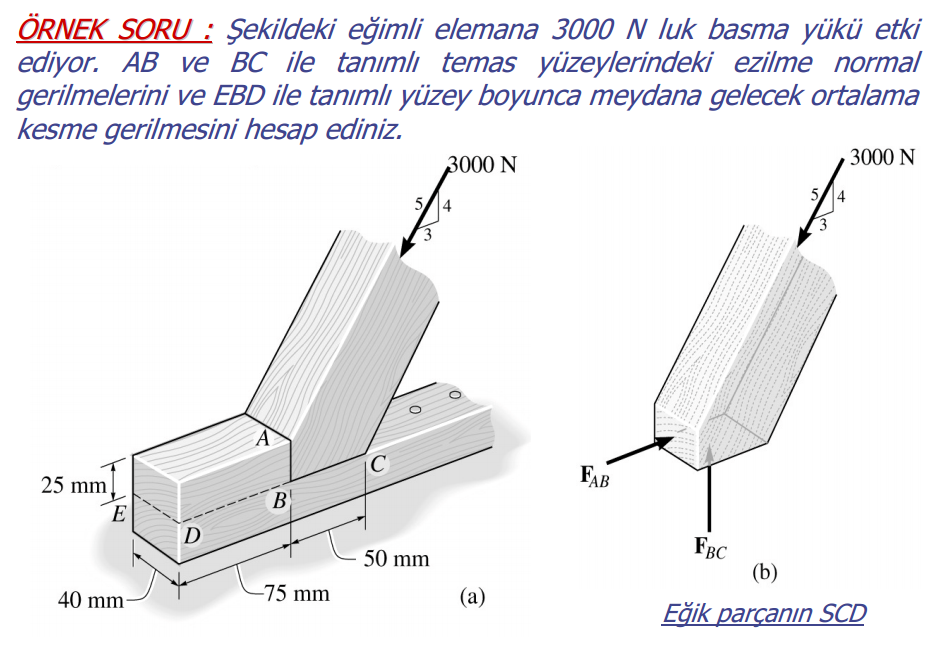 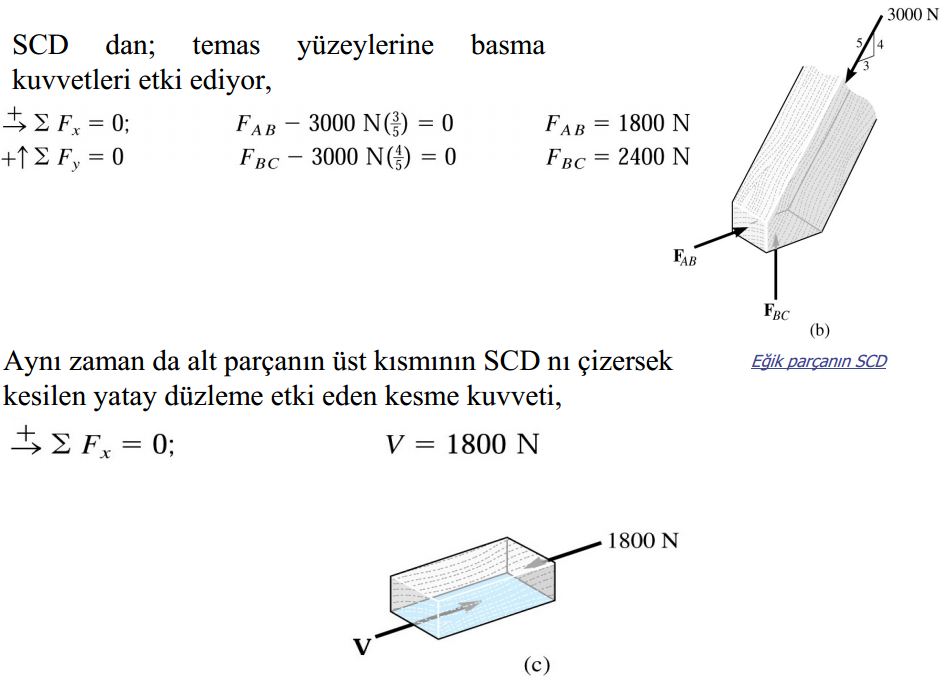 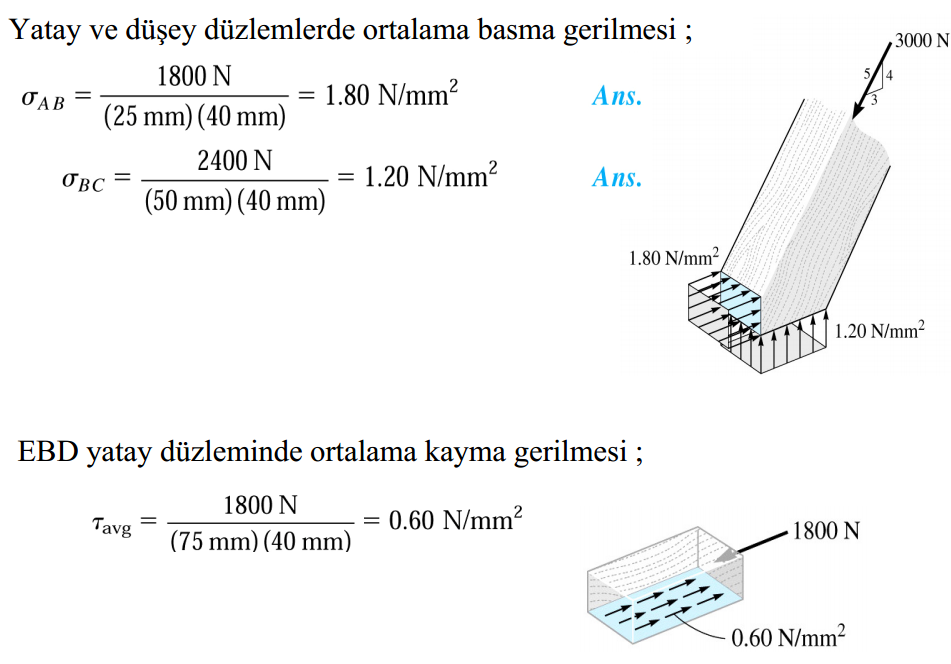 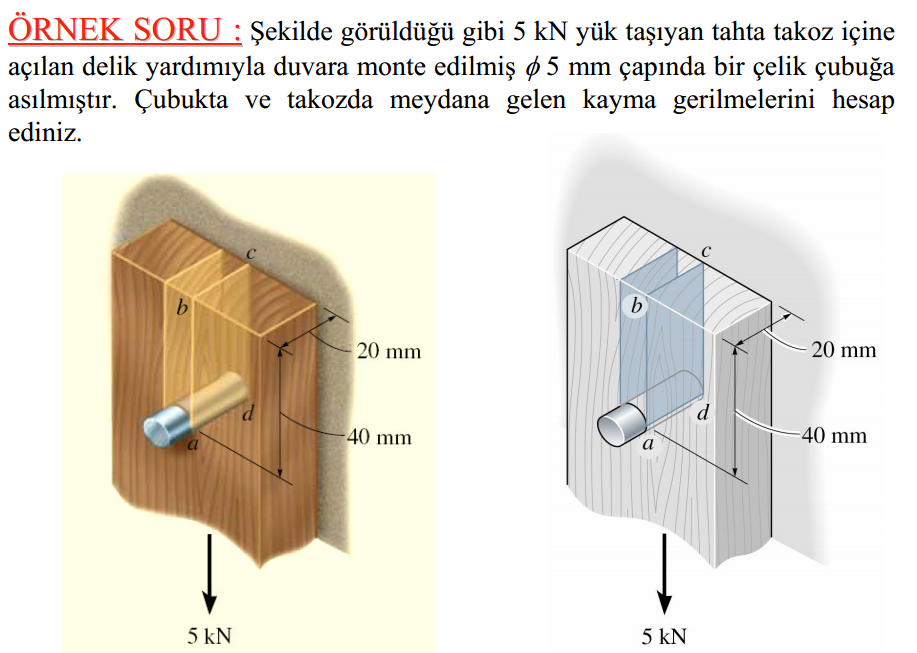 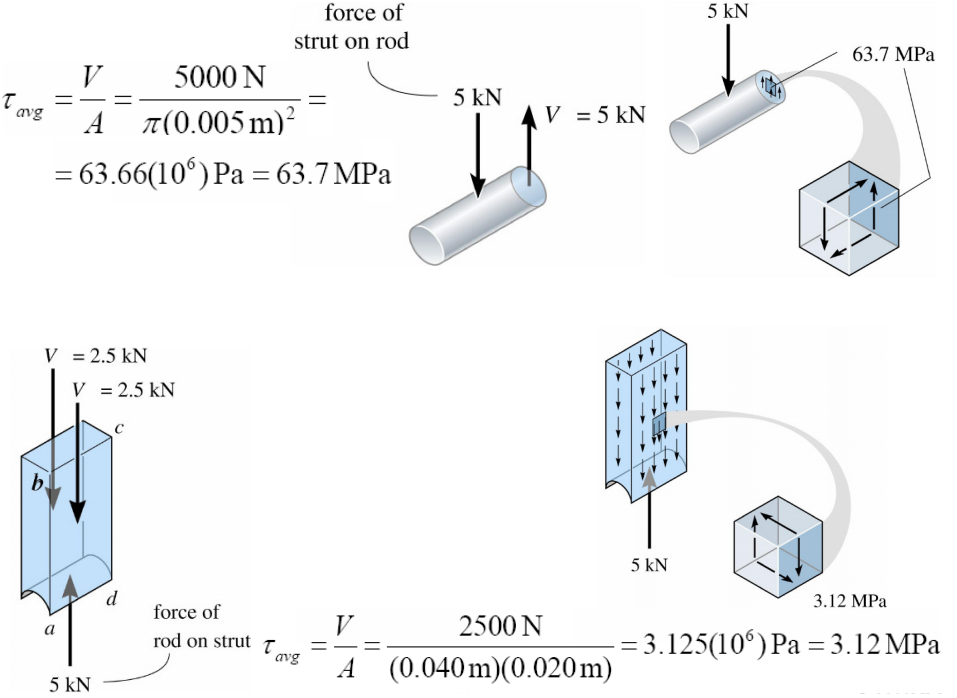 DERS SONU….